Электронные тетради
МБОУ СОШ №16 имени В.К. Рыжова города Кропоткин муниципального образования Кавказский район

(Чефранова Ирина Николаевна)
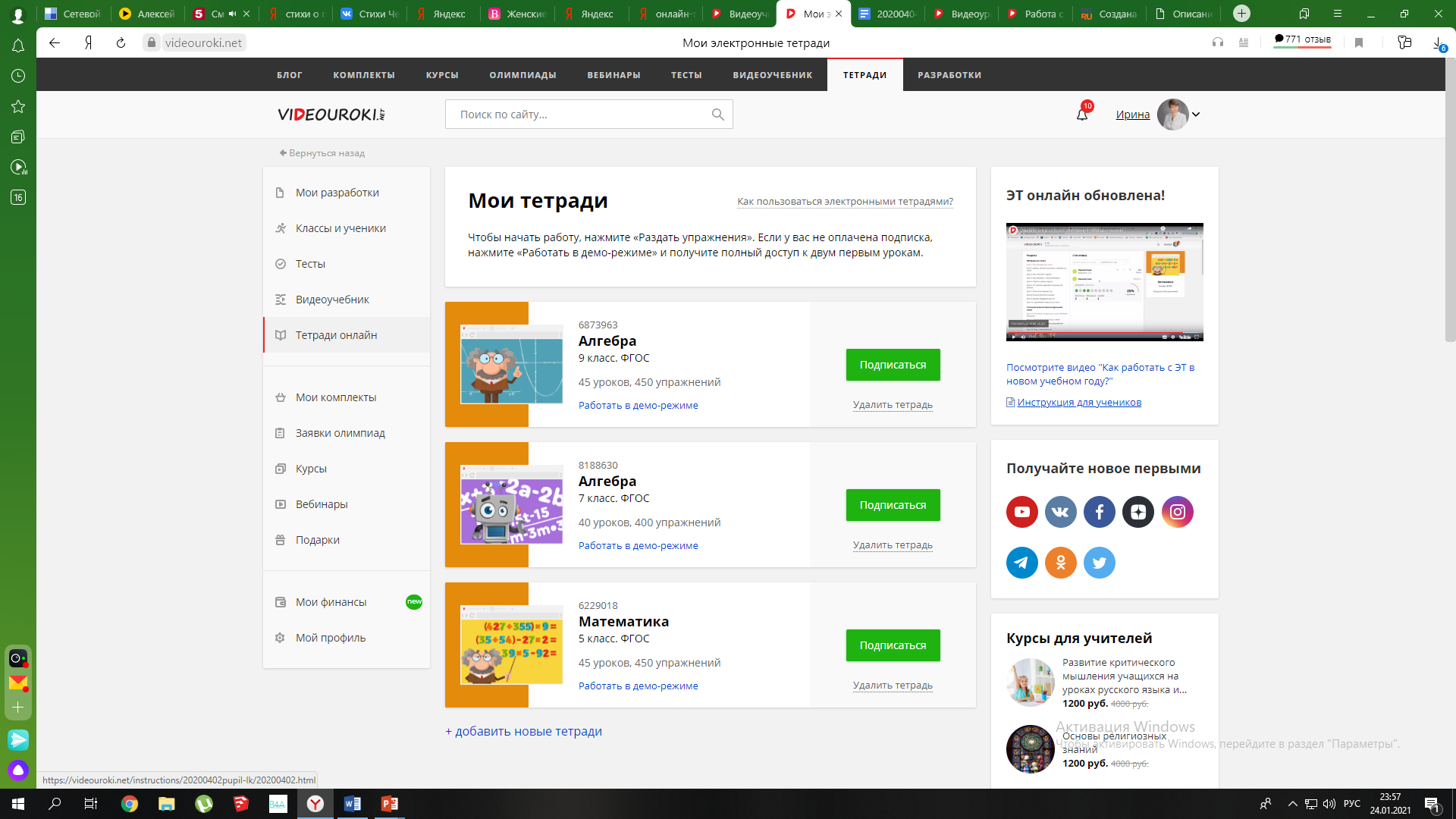 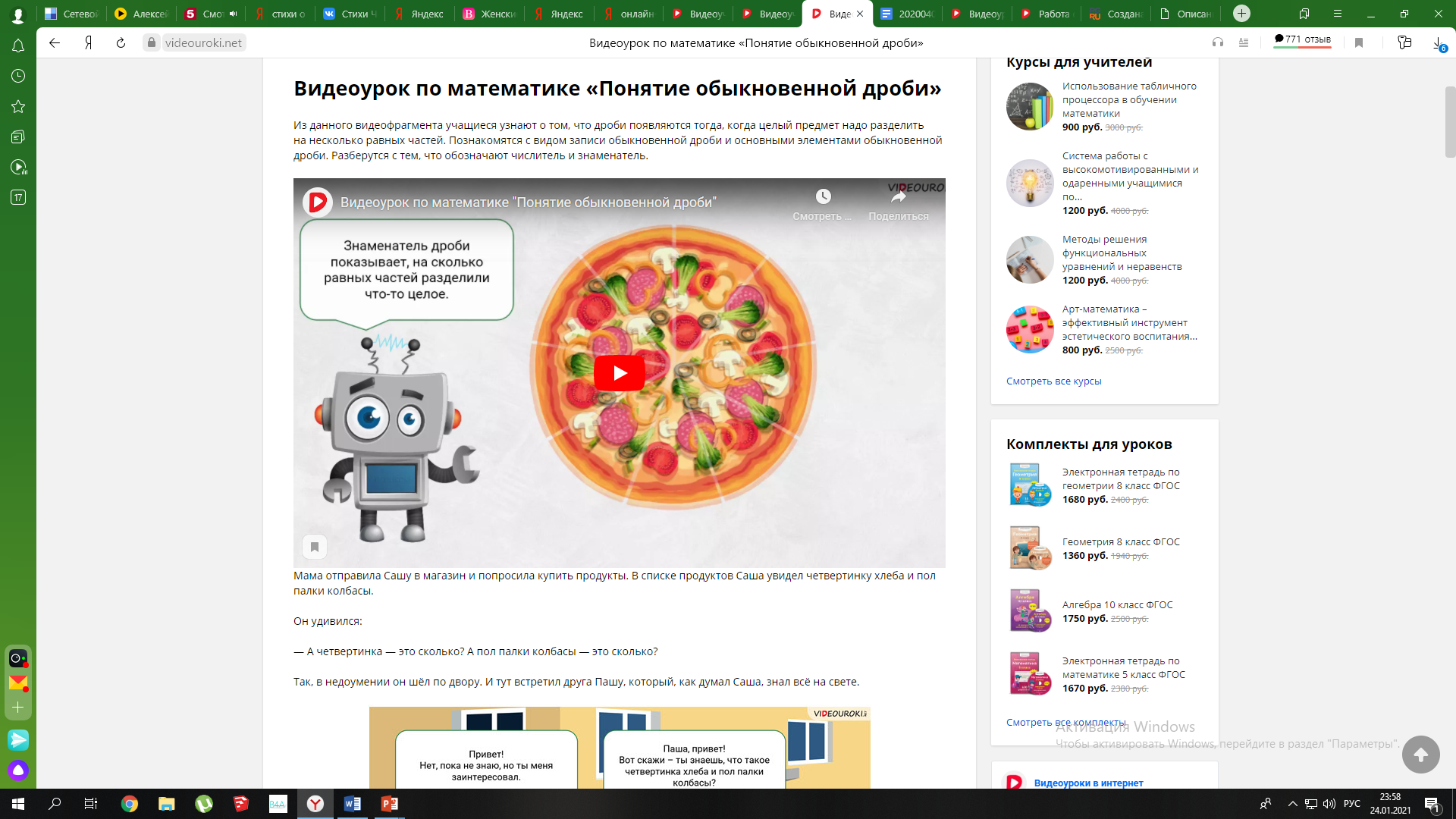 Электронные тетради\Мои классы.html